Ali …. 65 years old 
C/O exercise intolerance for 2 years
History of occasional wheeze
“slight cough for a while”     “5 may be 10 years”
 Morning sputum most of the time
Smoked on and off for 40 years / 1.5 packs
No clubbing 
Wheeze and hyperinflation
FEV1 / FVC   <    70 %        
           
Diffusing capacity (DLco)     
Kco     reduced
Saleh  55 years
smoked 60 since age 16Barrel-shapedLiver 6th spaceCough, expectoration, SOB 2 yearsFEV1 44%  FEF 19%   RV%TLC 200%
FEV1 / FVC  60%Ventolin neb. 5mg----FEV1 INCREASED 140 ml (10%)
KCO  98%Allergic rhinitis and hypret. TurbinatesSOB triggered strongly by dust and irritants
A trial of Symbicort for 3 weeks
FEV1  and  FEF50  rose to 80%
FEV1 relapsed to 64% but recovered
D.D. with asthma
Age of onset
History of atopy
Eosinophilia and IgE
Bullae
Chronic respiratory failure
Diffusing capacity
Trial of inhaled corticosteroids
GOLD DEFINITION 
(2001)
“Is a disease state characterized by airflow limitation 
   that is not fully reversible.  The airflow limitation is 
   usually both progressive and associated with an  
   abnormal inflammatory  response of the lungs to
   noxious particles or gases”.
GOLD Definition(2007)
Incorporates the extrapulmonary manifestations
Muscle wasting
Cachexia
Cardiac deconditioning
Osteoporosis
Depression
Social isolation
DEFINITION OF CHRONIC BRONCHITIS
“Chronic or recurrent expectoration which is present 
   on most days for a minimum of 3 months a year for  
   at least 2 successive years”.
DEFINITION OF EMPHYSEMA
“Permanent destructive enlargement of airspaces  
   distal to the terminal bronchioles without obvious
   fibrosis”.

    Workshop of NHLBI
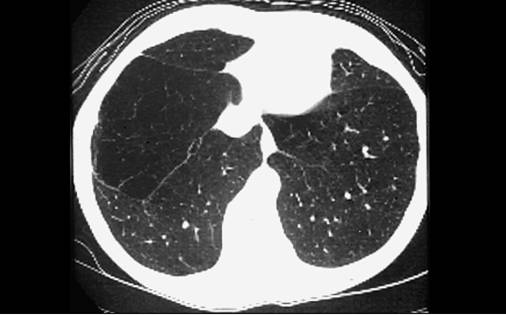 Low  PaO2                                       
Normal   PaCO2                                       

Low   PaO2                                             
High  PaCO2                                           
pH  acidotic or low normal                    
HCO 3    raised
COMPLICATIONS
Respiratory failure
Cor pulmonale
Bacterial colonisation
Hemoptysis
Pneumothorax
Extrapulmonary
Summary of management
Bronchodilation          ipratropium  40 to 80 µcg  q 6 hourly
                                                     0r Combivent

                                   Tiotropium   18 µcg q   24 hrs
                                   Salmetrol     50 µcg q   12 hrs
                                   Formoterol     9 µcg q   12 hrs

Influenzae vaccine yearly

Rehabilitation:  Grade 3-5   S.O.B.

?? Nebulise higher doses of Salbutamol + Ipratropium
Spacer as effective

Inhaled corticosteroids for “frequent exacerbations”
                     500 µcg fluticasone HFA (Seretide)
                     800 µcg busesonide         (Symbicort)
                 Rinse throat
                 Spacer

 Mucolytics every winter
{
LONG –TERM REHABILITATION 1
Benefit independent of age, FEV1,
          exercise capacity, PaO2
       walk test 25-40%
  6 minutes walk  +   60 metres
  Only modest  rise   VO2 peak
  Well being   +
LONG –TERM REHABILITATION 2
2 supervised + 1 unsupervised session 
  As little as 6 weeks (Max. 12 weeks)
  20-30 min
  Anaerobic (cycle, brisk walking)
          ?? Strength exercises
  Lower limbs > upper limbs
  Respiratory muscles: no effect
  60 – 85% peak performance
  Benefit maintained 12-18 months without 
          formal maintenance regimen
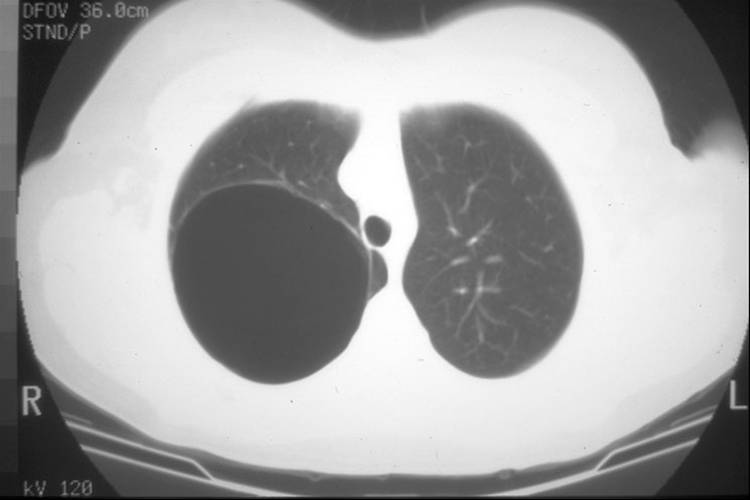 Bullectomy
FEV1  >  40%

PaO2,  PaCO2     near normal

Normal V/Q scan in the surrounding lung
Lung volume reduction surgery  LVRS
FEV1  and  DLCO  above  20%

Predominantly upper lobe emphysema
Exacerbations
Viral infection followed by bacterial activity

            one third associated with virus 
                  (rhinovirus  or  influenza) 

            bacterial colonisation
                  (20 to 30% during remissions)
                  (30 to 50%  during exacerb.)
                       Haemophilus influenzae & parainfluenzae
                       Streptococcus pneumoniae          
                       Branhamella catarrhalis


Bronchospasm
          
            pollution or occupational

  
MINOR CAUSES
            
            pneumonia
            Lt or Rt cardiac failure
            pneumothorax
Life-threatening exacerbations
Deterioration of consciousness
Marked distress
Paradoxical thoracoabdominal movement
Worsening  ABGs in spite of oxygen and    bronchodilators ( 50 – 70 – 7.3 )
Other comorbidities
Social support
MANAGEMENT OF EXACERBATIONS
Nebulize Ipratropium 250 ucg          
Salbutamol 5 mg                  

O2  24%    or  2 l / min                    

Prednisolone  40 mg daily  ?             
              
Antibiotics ?                            

Non-invasive ventilatory support ?
Antibiotics for exacerbations
Worsening of 2 out of 3 of the following :
        shortness of breath
        amount of sputum
        purulency of sputum

Amoxycillin / clavunate

Cephalosporin (eg. Cefuroxime)

Quinolone  ---Ciprofloxacin
                      ---Levofloxacin
                      ---Moxifloxacin (Avalox)
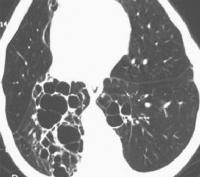 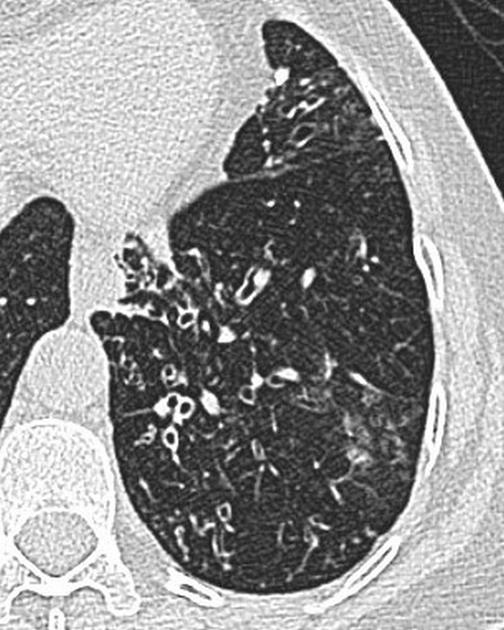 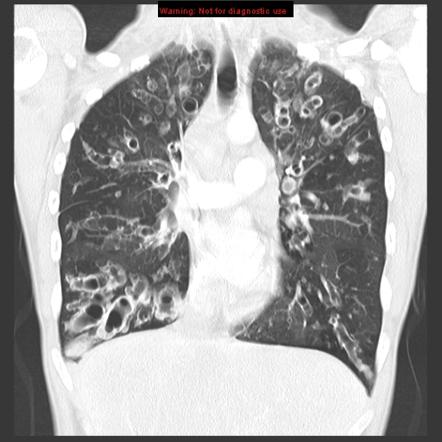 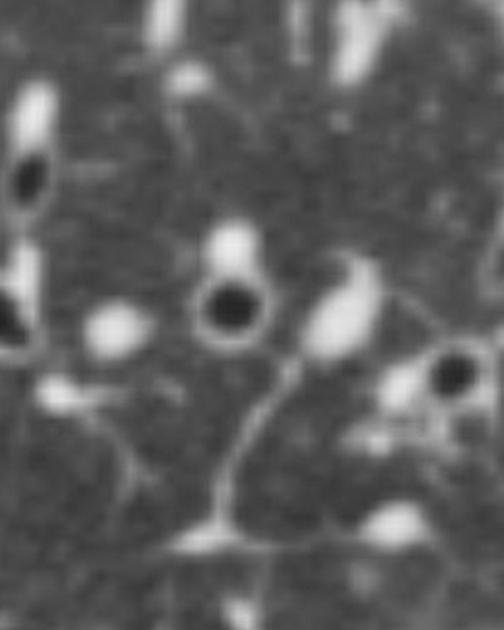 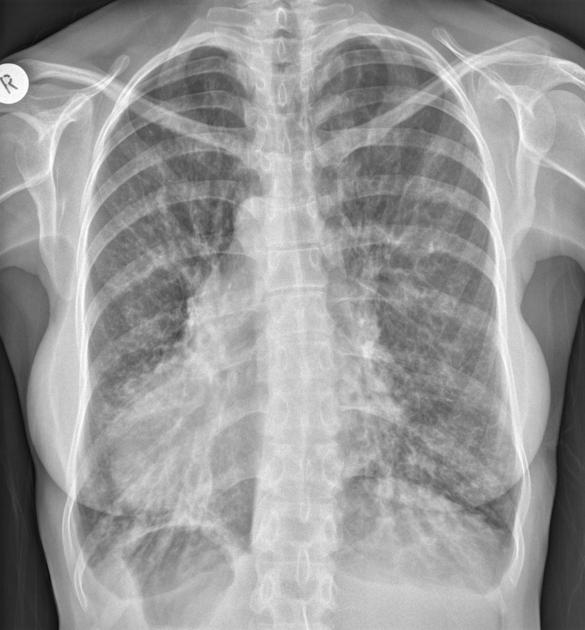 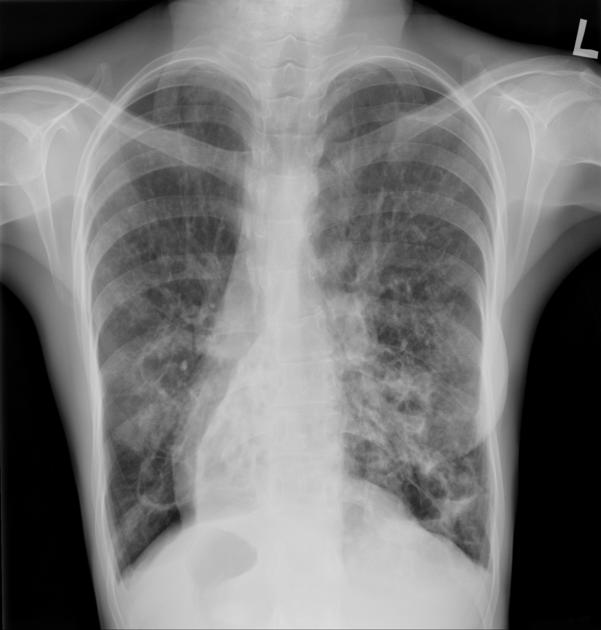 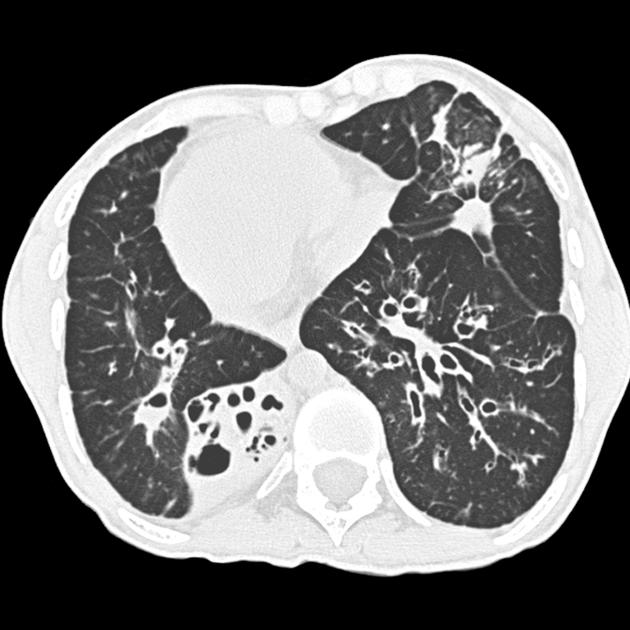 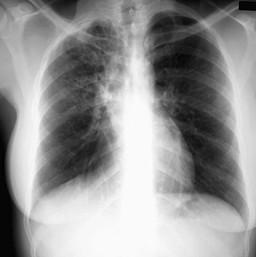 BRONCHIECTASIS
Permanent dilatation of the bronchi
Cough
Usually mucopurulent sputum
Hemoptysis is common
Clubbing uncommon
 Wheeze similar to asthma and COPD
Crackles common
FB or adenoma
INFECTION
HYPOGAMMAGLOBULINEMIA
1RY CILIARY DYSKINESIA : sinusitis + male infertility
CYSTIC FIBROSIS
H. Influenzae
K.pneumoniae
S.pneumoniae
P.aeruginosa (associated with rapid decline of FEV1
S.aurius (cystic fibrosis)
Nebulized antibiotic therapy
Gentamycin or tobramycin
Twice daily